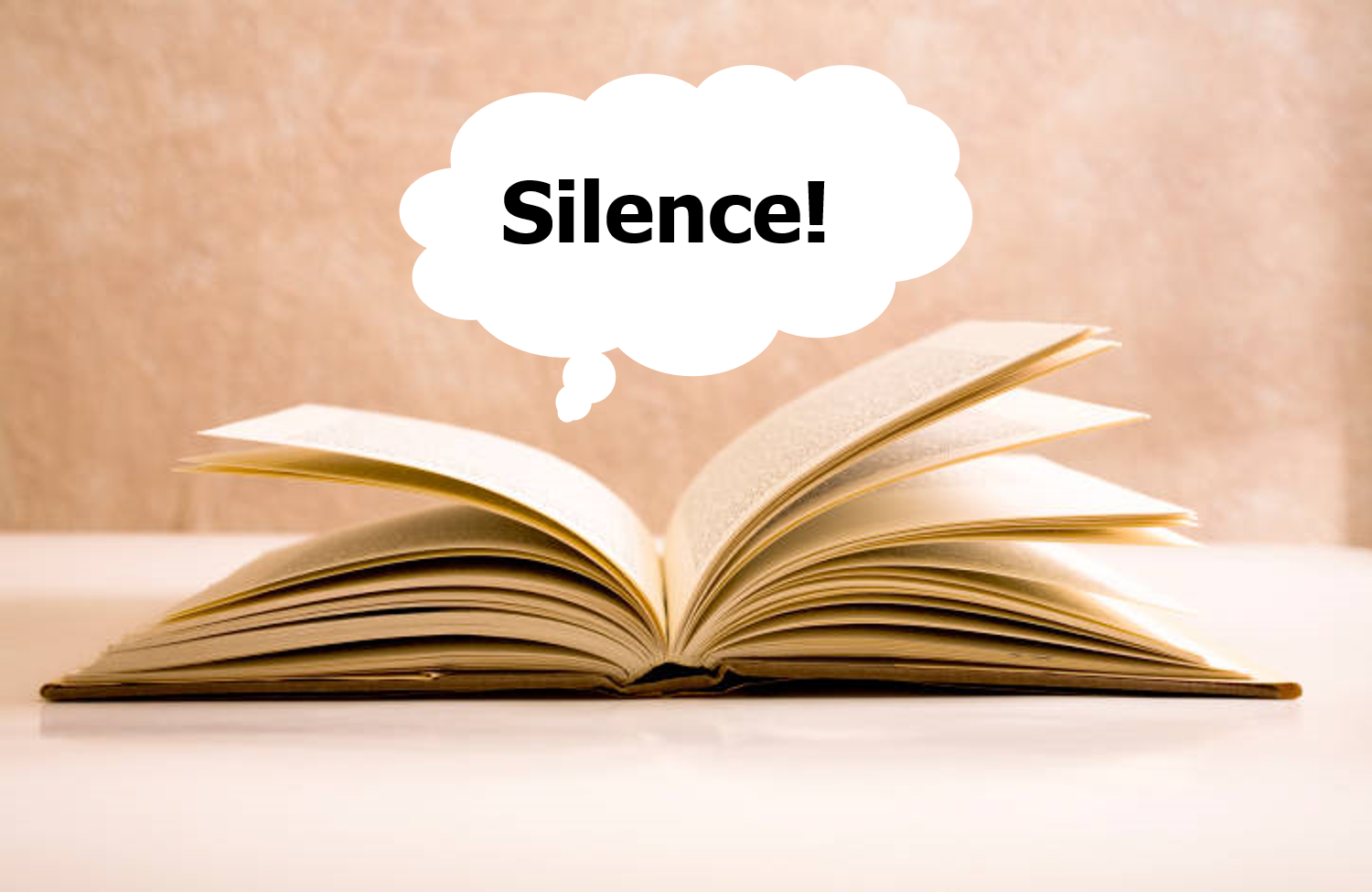 The Silence Of God
Text: I Peter 4:11
[Speaker Notes: By Nathan L Morrison for 09/02/2018
All Scripture given is from NASB unless otherwise stated

For further study, or if questions, please Call: 804-277-1983 or Visit: www.courthousechurchofchrist.com

Adapted from a lesson by Richie Thetford]
Intro
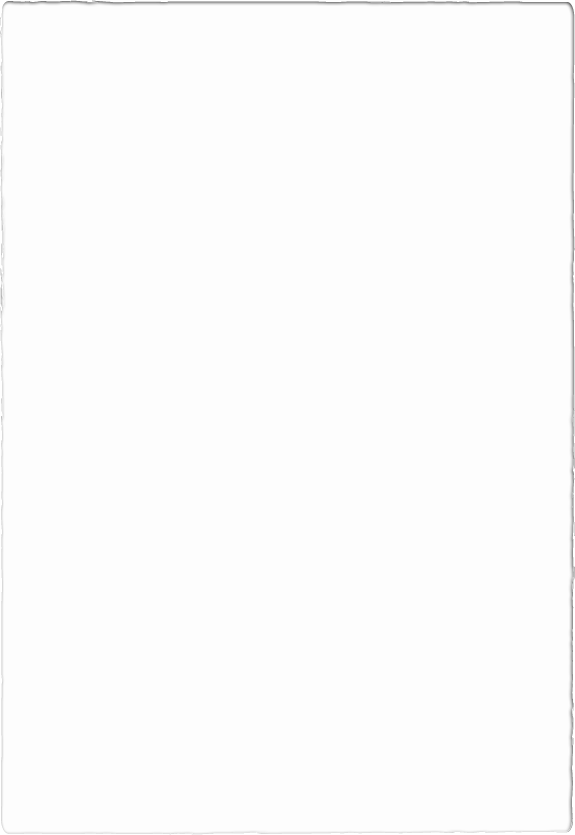 What do you do when God says nothing?
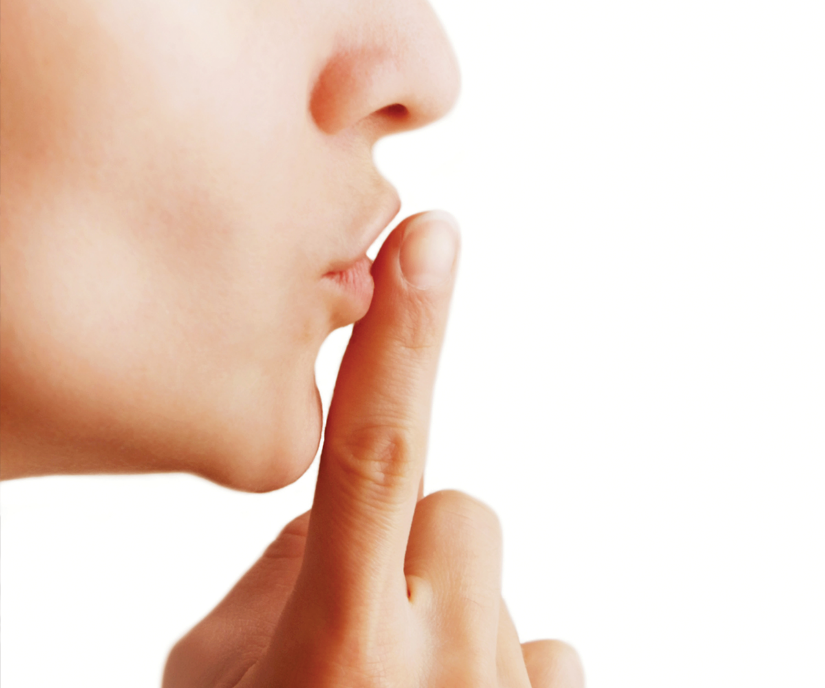 “Speak where the Bible speaks; remain silent where the Bible is silent”
The Silence Of God
Intro
I Peter 4:11
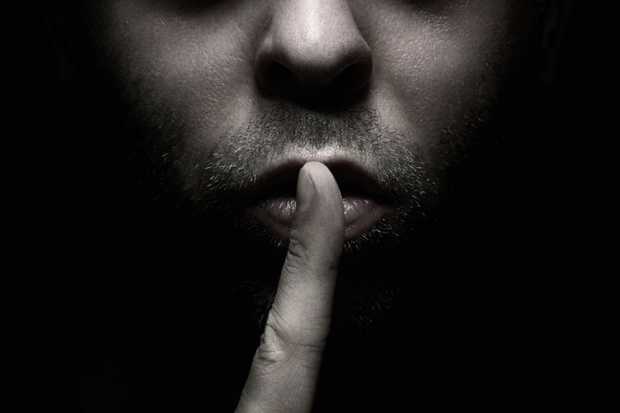 Two views on the silence of God
Permissive: “If God doesn’t say I can’t, then I can.”
Prohibitive: “If God doesn’t say I can, then I can’t.”
11.  Whoever speaks, is to do so as one who is speaking the utterances of God; whoever serves is to do so as one who is serving by the strength which God supplies; so that in all things God may be glorified through Jesus Christ, to whom belongs the glory and dominion forever and ever. Amen.
The Silence Of God
Intro
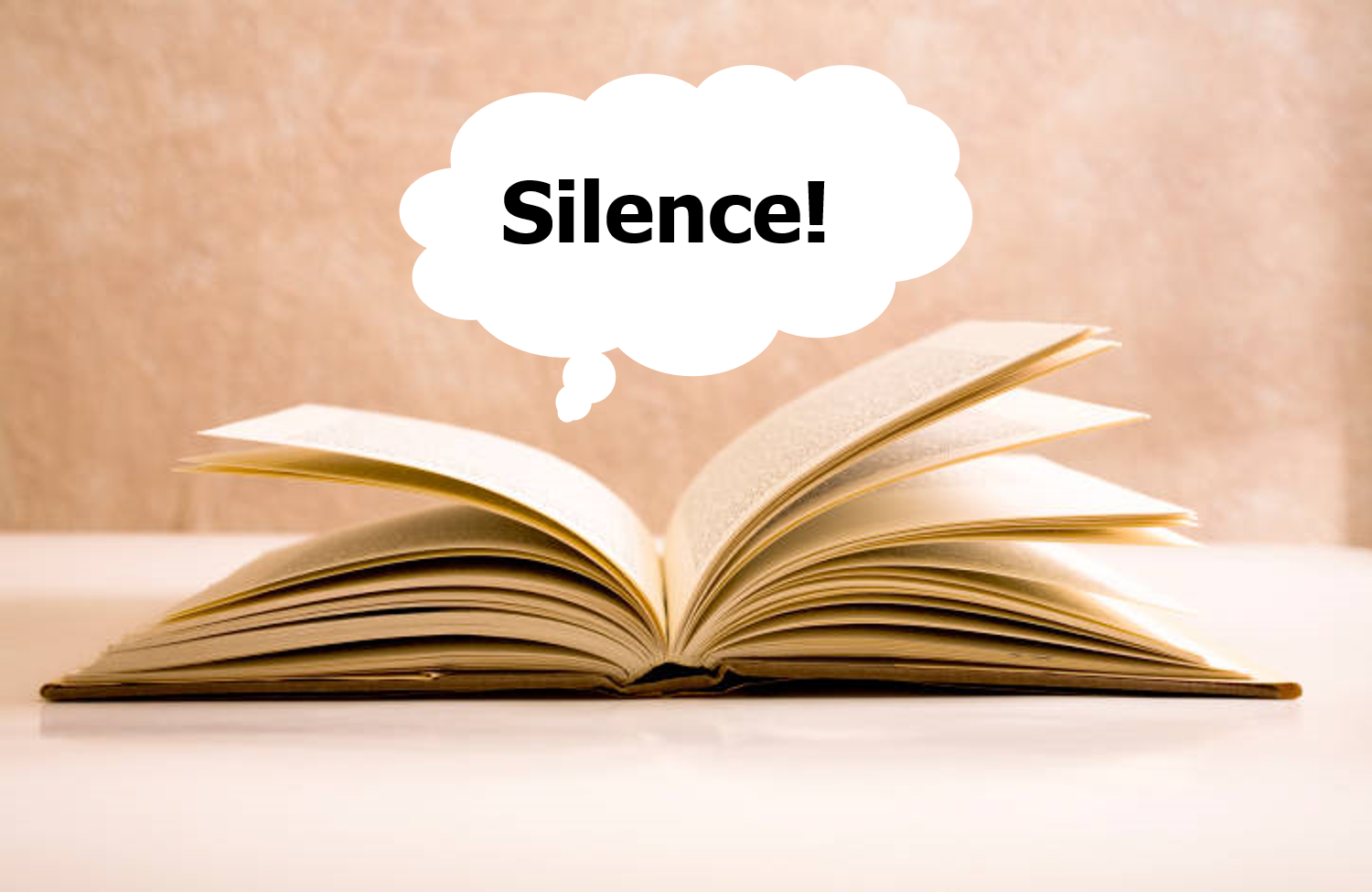 We need to make sure we are “accurately handling the word of truth” (II Tim. 2:15) and therefore must know whether God’s silence is permissive or prohibitive!
The Silence Of God
Understanding the Silence of God
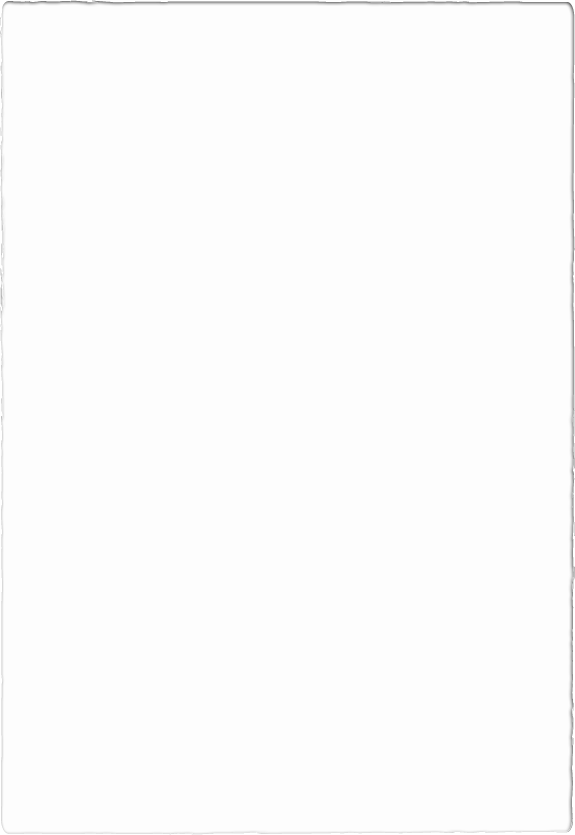 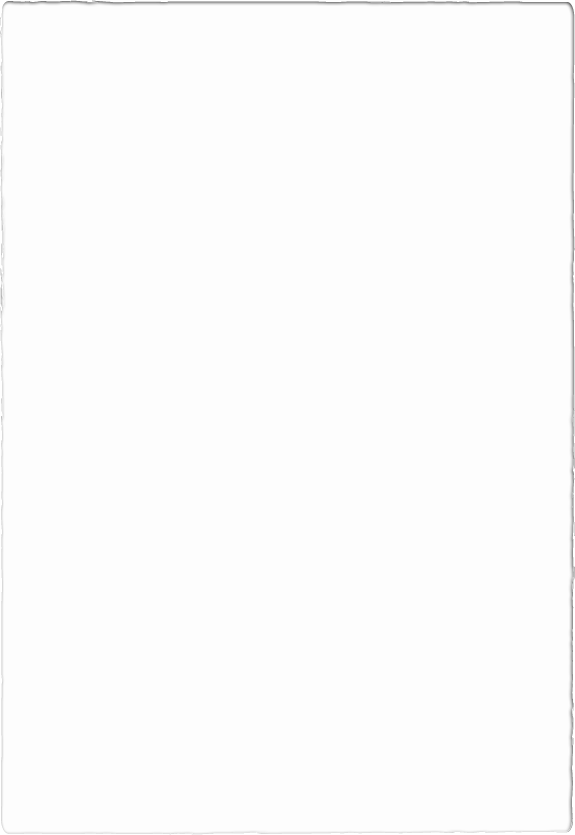 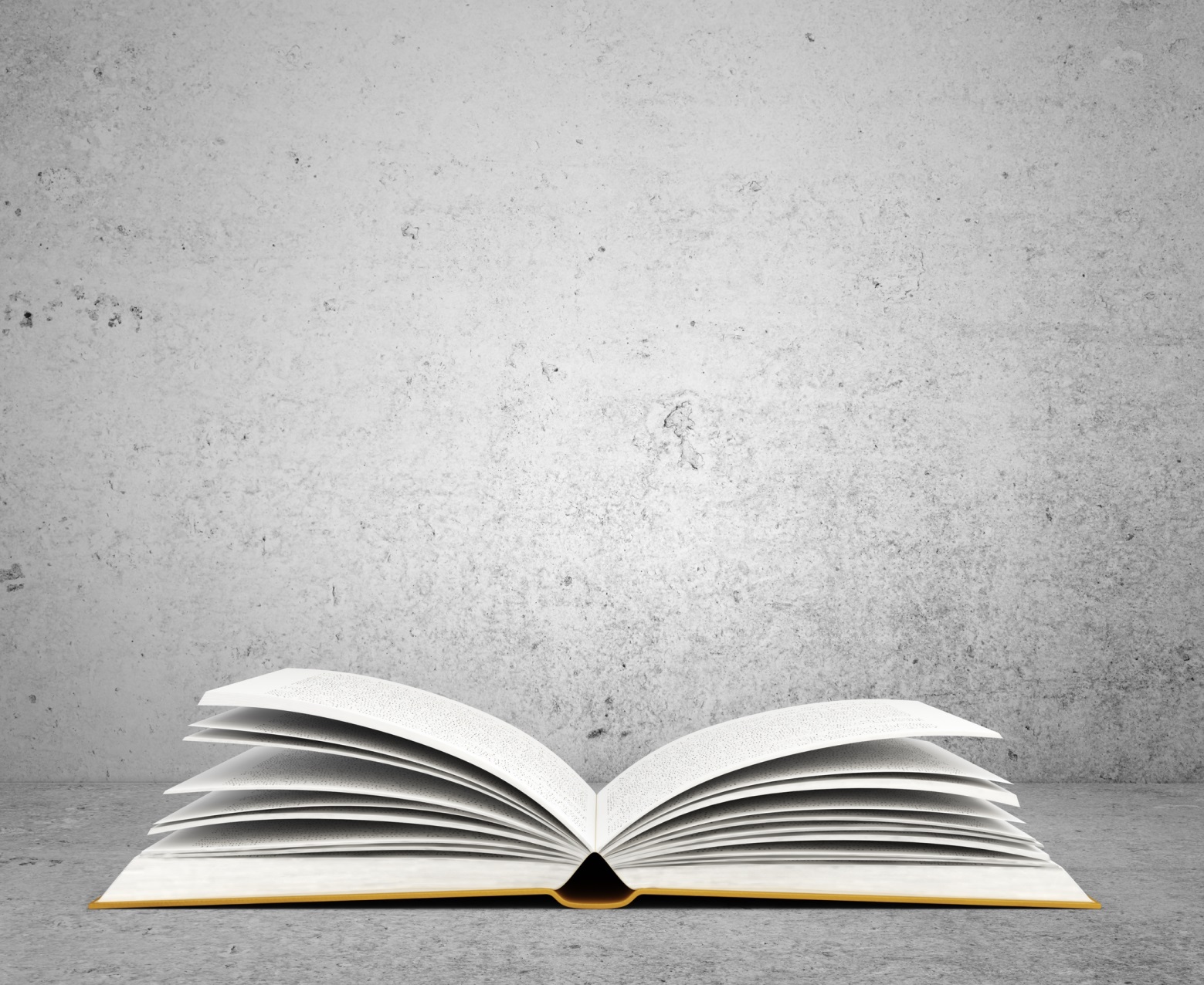 Deuteronomy 4:1-2
1.  "Now, O Israel, listen to the statutes and the judgments which I am teaching you to perform, so that you may live and go in and take possession of the land which the LORD, the God of your fathers, is giving you.
2.  "You shall not add to the word which I am commanding you, nor take away from it, that you may keep the commandments of the LORD your God which I command you.
Jews under Law of Moses
Deut. 4:1-2
Do NOT
add or take away!
The Silence Of God
Understanding the Silence of God
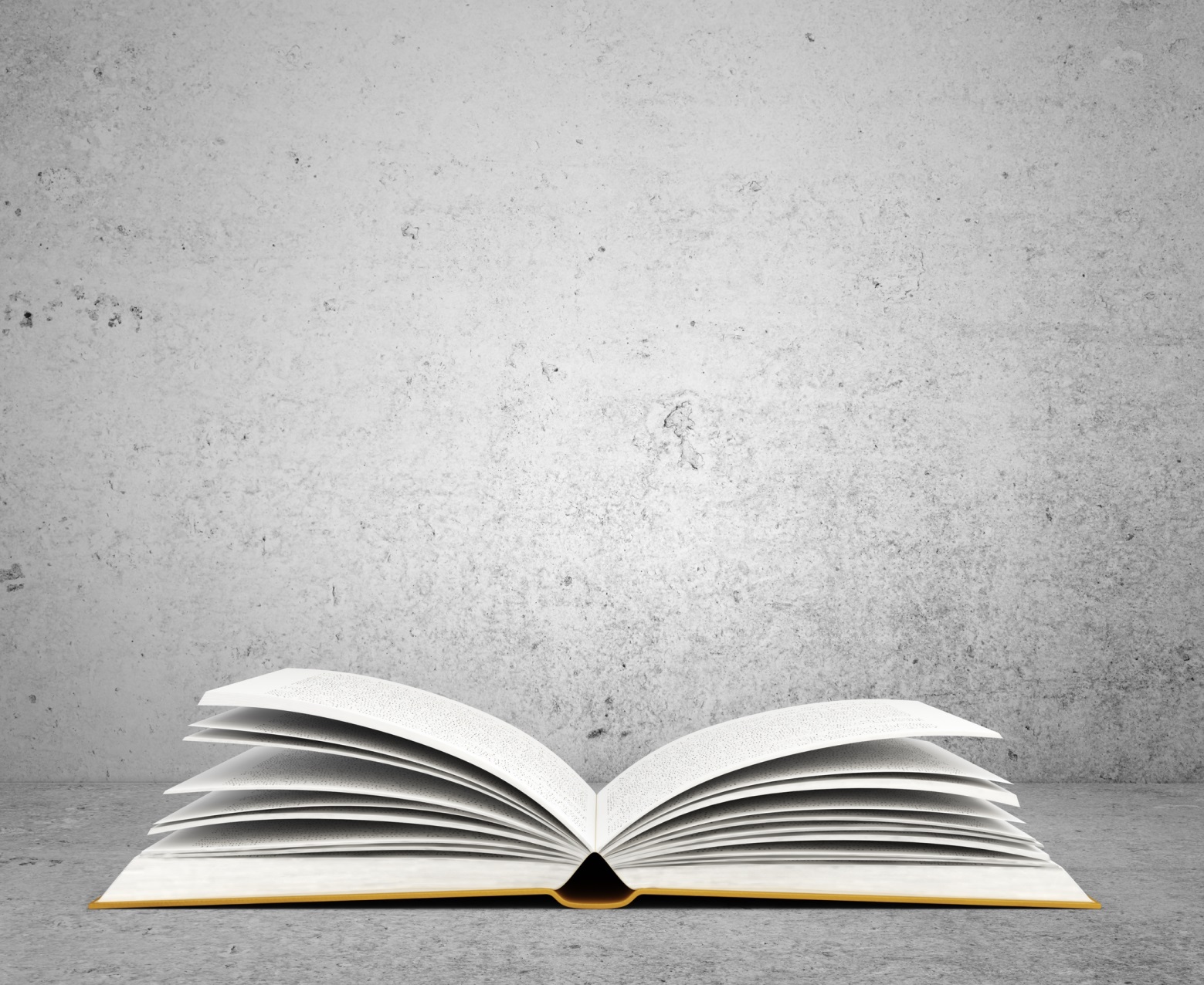 II John 9-11
9.  Anyone who goes too far and does not abide in the teaching of Christ, does not have God; the one who abides in the teaching, he has both the Father and the Son.
10.  If anyone comes to you and does not bring this teaching, do not receive him into your house, and do not give him a greeting;
11.  for the one who gives him a greeting participates in his evil deeds.
Christians under the gospel of Jesus Christ
Gal. 1:6-9; II Jn. 9-11; Rev. 22:18-19
Do NOT
add or take away!
The Silence Of God
Understanding the Silence of God
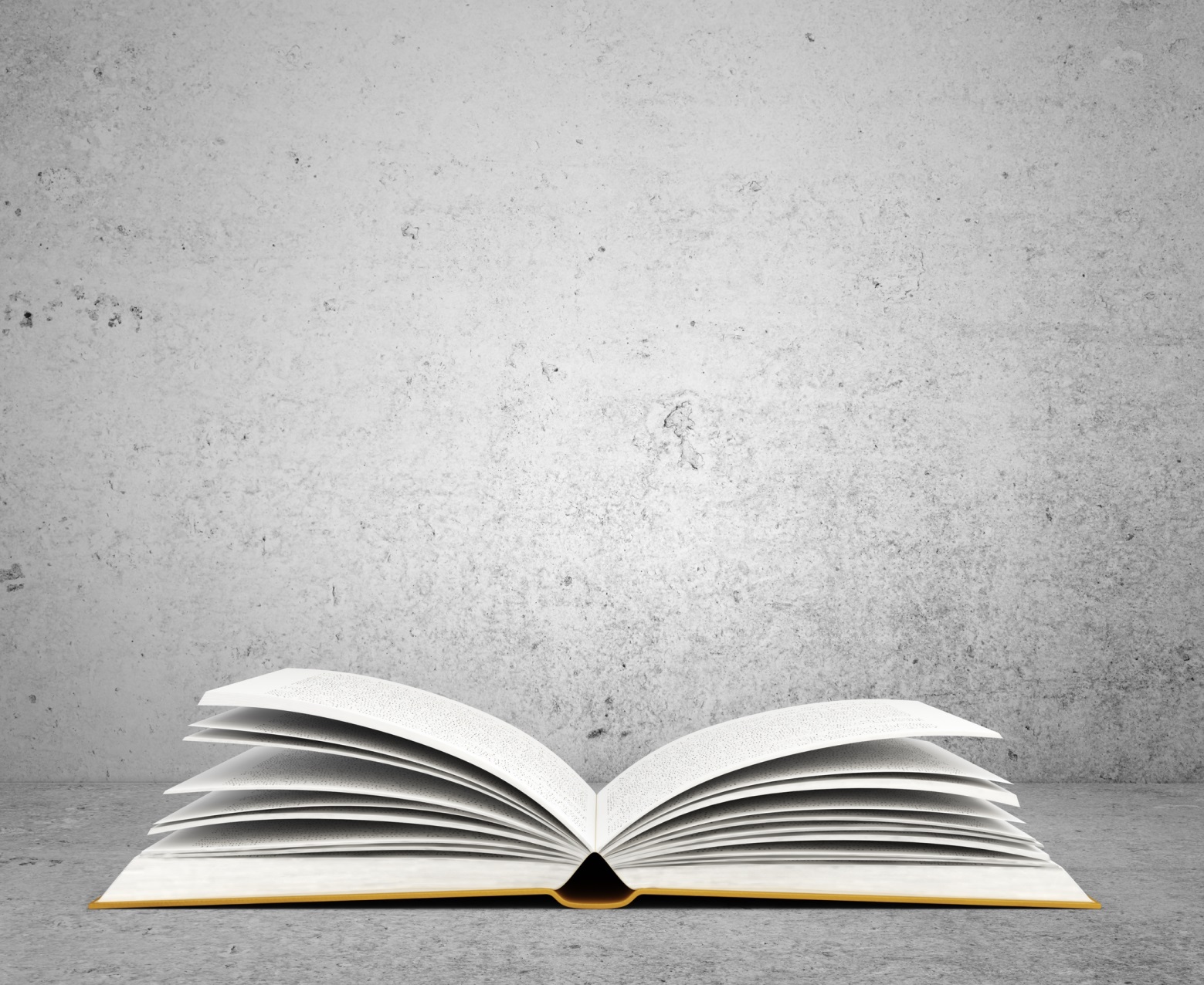 Respect for God’s silence
I Peter 4:11
I Peter 4:11
11.  Whoever speaks, is to do so as one who is speaking the utterances of God; whoever serves is to do so as one who is serving by the strength which God supplies; so that in all things God may be glorified through Jesus Christ, to whom belongs the glory and dominion forever and ever. Amen.
Sometimes God tells us WHAT to do but does not tell us HOW or WHEN or WHERE to do it
Example: Abraham and Isaac – Gen. 22:2, 6
Example: Church buildings – I Cor. 11:18, 20
The Silence Of God
Understanding the Silence of God
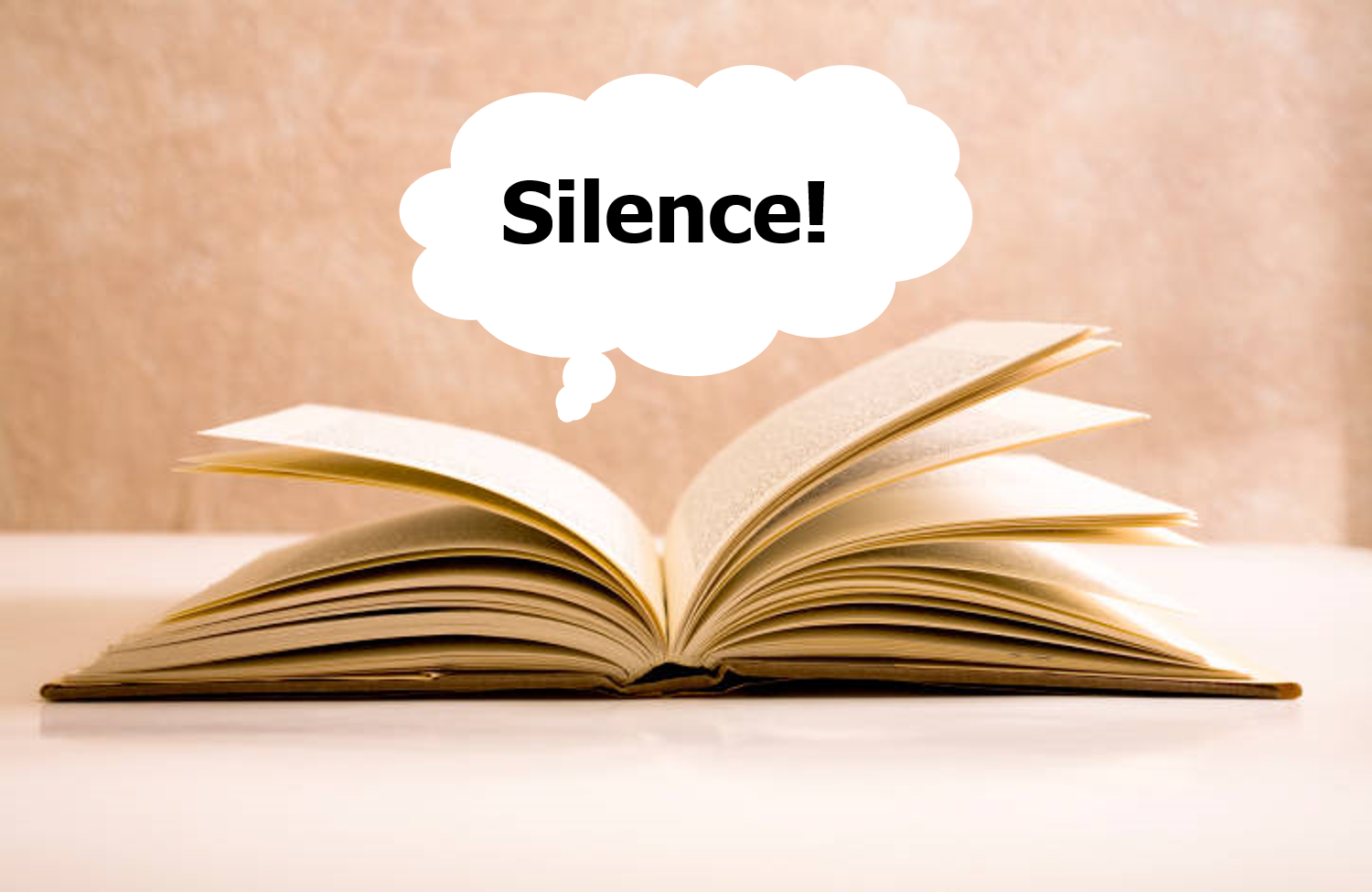 The silence of God is prohibitive, 
not permissive!
The Silence Of God
How God’s People Have Reacted Toward the Silence of God
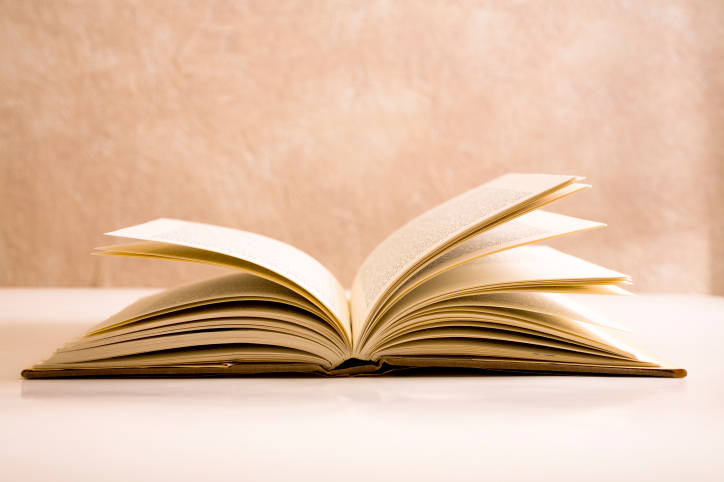 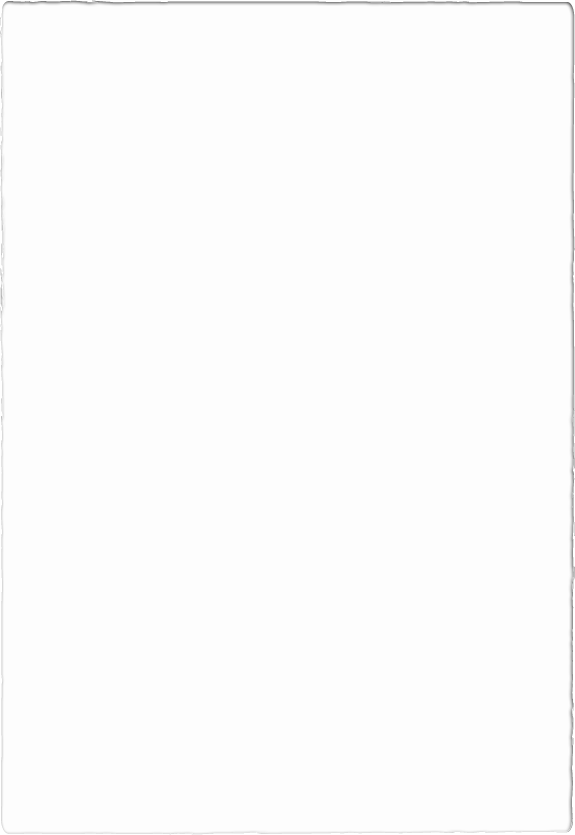 Lev. 24:10-12
10.  Now the son of an Israelite woman, whose father was an Egyptian, went out among the sons of Israel; and the Israelite woman's son and a man of Israel struggled with each other in the camp.
11.  The son of the Israelite woman blasphemed the Name and cursed. So they brought him to Moses. (Now his mother's name was Shelomith, the daughter of Dibri, of the tribe of Dan.)
12.  They put him in custody so that the command of the LORD might be made clear to them.
Old Testament
Lev. 24:10-12: Reaction of Israelites when a son of an Israelite woman blasphemed God and cursed
God told them what to do about it: Stone him! (Lev. 24:13-16)
Did not presume to
act upon God’s
silence!
The Silence Of God
How God’s People Have Reacted Toward the Silence of God
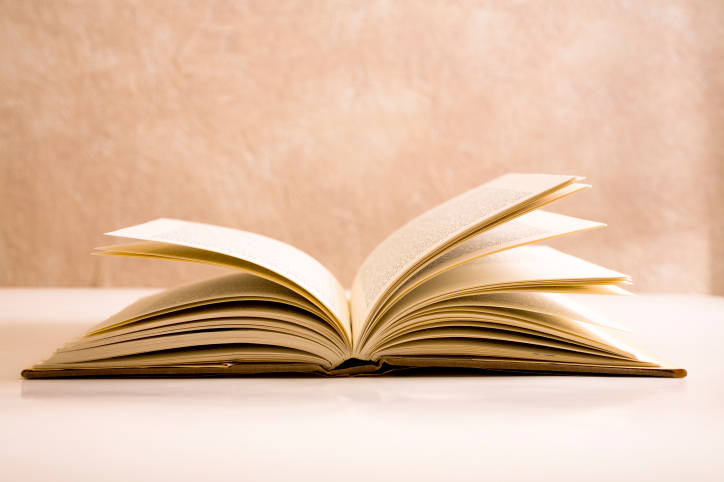 Num. 15:32-34
32.  Now while the sons of Israel were in the wilderness, they found a man gathering wood on the sabbath day.
33.  Those who found him gathering wood brought him to Moses and Aaron and to all the congregation;
34.  and they put him in custody because it had not been declared what should be done to him.
Old Testament
Num. 15:32-34: Reaction of Israelites when found man gathering wood on Sabbath
God told them what to do about it: Stone him! (Num. 15:35-36)
Did not presume to act upon God’s silence!
The Silence Of God
How God’s People Have Reacted Toward the Silence of God
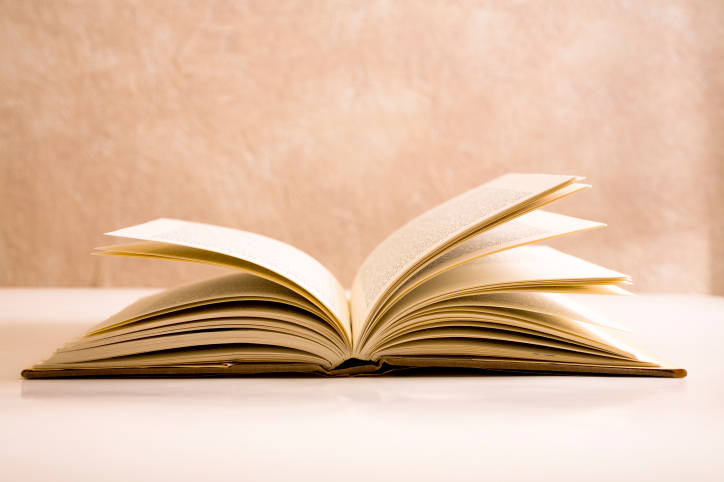 Acts 15:24
24.  "Since we have heard that some of our number to whom we gave no instruction have disturbed you with their words, unsettling your souls,
New Testament
Acts 15: Apostles’ reaction to Judaizers
Some taught the Gentile converts had to keep Law of Moses to be saved (Acts 15:1, 5).
The apostles, James, and elders of the church at Jerusalem gathered together (Acts 15:6, 13) and went to God’s word through the prophets and wrote a letter (15:13-29) saying not to act without authority!
Since no instruction had been given, the teachers had no right to speak!
The Silence Of God
[Speaker Notes: Emphasis in Scripture mine!]
How God’s People Have Reacted Toward the Silence of God
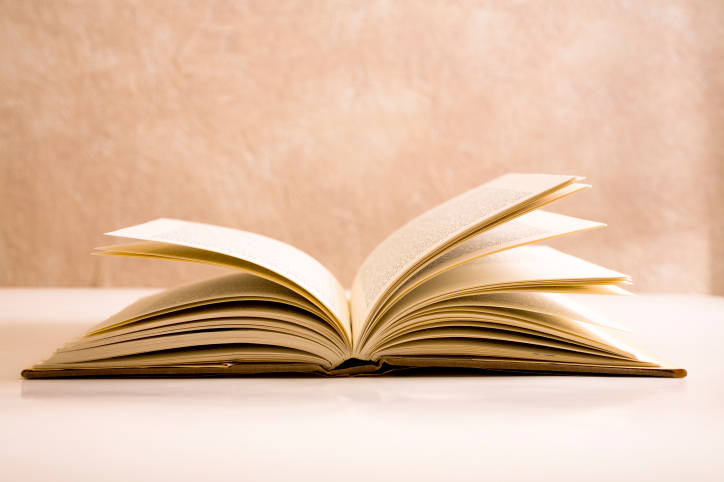 I Cor. 4:6
6.  Now these things, brethren, I have figuratively applied to myself and Apollos for your sakes, so that in us you may learn not to exceed what is written, so that no one of you will become arrogant in behalf of one against the other.
New Testament
I Cor. 4:6: Paul said he and Apollos set the example so “that in us you may learn not to exceed what is written” 
Don’t exceed what God has said!
Not even an apostle (Paul), could “exceed what is written!”
The Silence Of God
[Speaker Notes: Emphasis in Scripture mine!]
How God’s People Have Reacted Toward the Silence of God
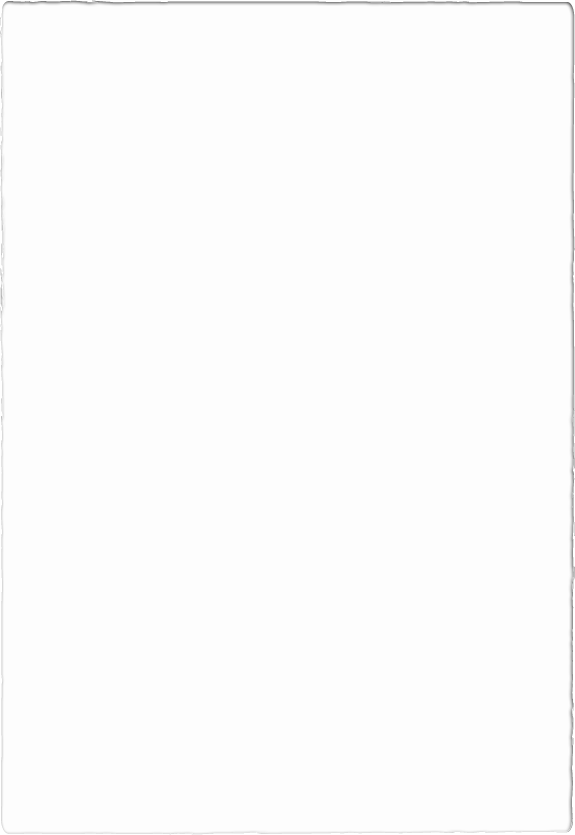 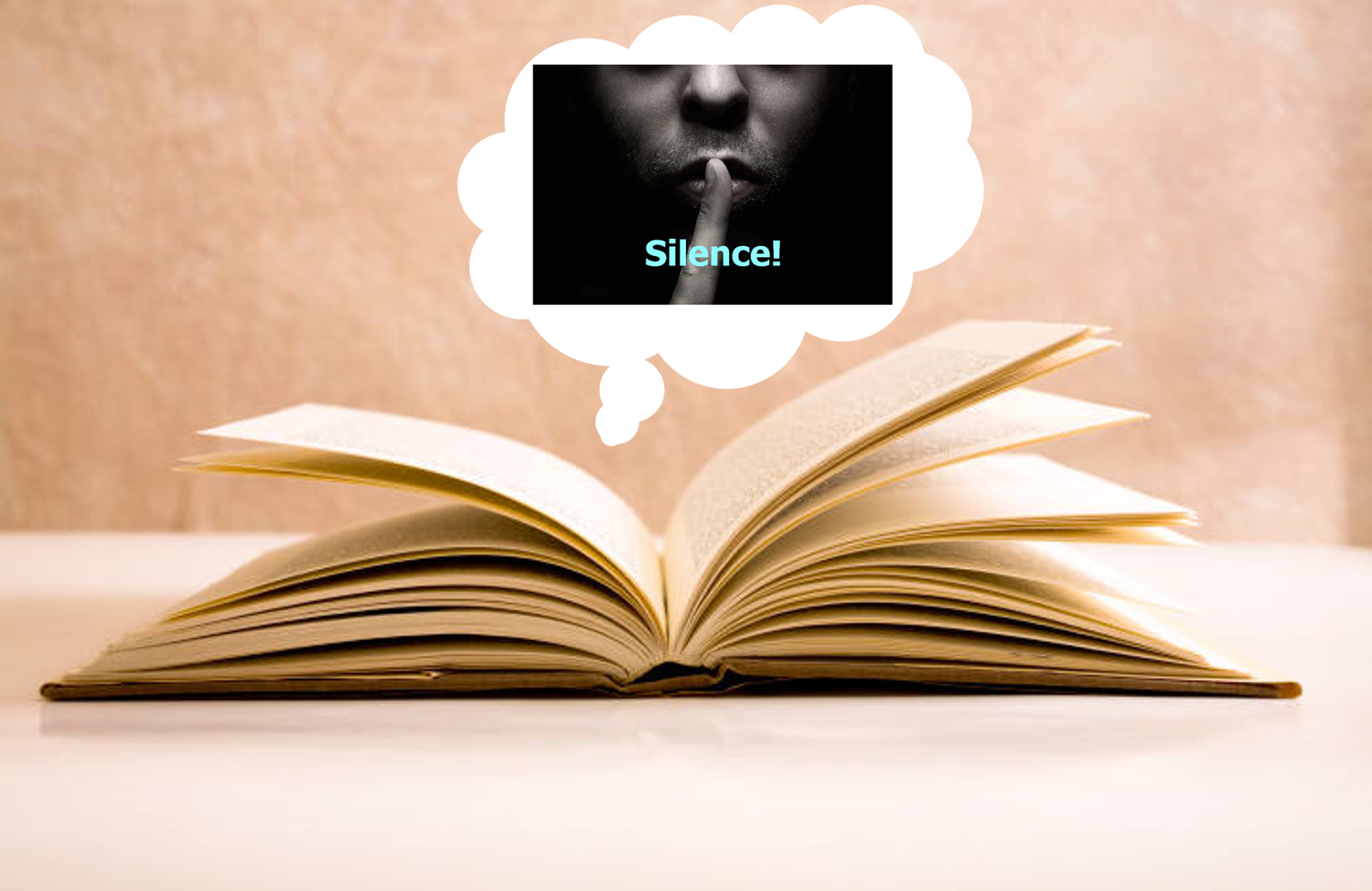 Old Testament
Lev. 24:10-12
Num. 15:32-34
New Testament
Acts 15
I Cor. 4:6
These passages show us the silence of God is prohibitive, rather than permissive!
The Silence Of God
How God Has Reacted Toward Those Who Did Not Respect His Silence
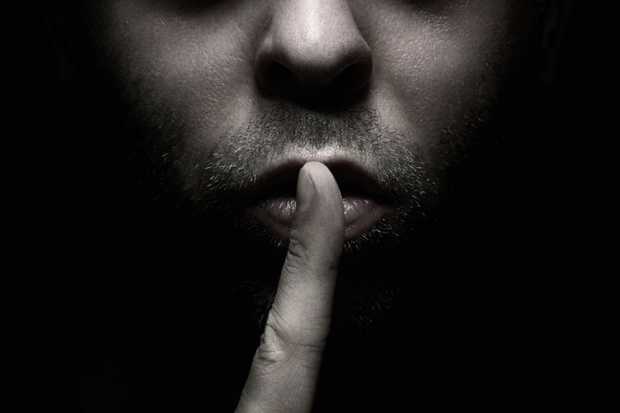 Nadab and Abihu – Lev. 10:1-3
Nadab and Abihu offered “strange fire” and were consumed by fire from the Lord!
Ark of the Covenant Moved to Jerusalem – I Chr. 13:1-10
(I Chr. 15:13-15)
Uzzah was slain by the Lord for his “irreverence” in touching the Ark because the Levites were not carrying it on their shoulders!
Jesus said they were “experts at setting aside the commandment of God in order to keep your tradition” – Rebuked them!
Pharisees’ traditions – Mark 7:1-9
The Silence Of God
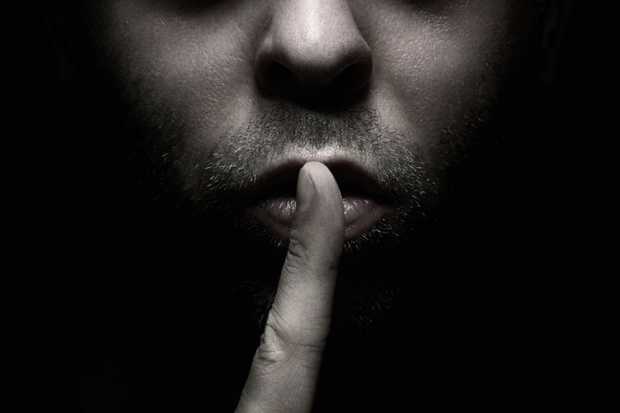 How God Has Reacted Toward Those Who Did Not Respect His Silence
Nadab and Abihu – Lev. 10:1-3
Ark of the Covenant Moved to Jerusalem – I Chr. 13:1-10
Pharisees’ traditions – Mark 7:1-9
There is no doubt that the silence of God is prohibitive rather than permissive!
The Silence Of God
Conclusion
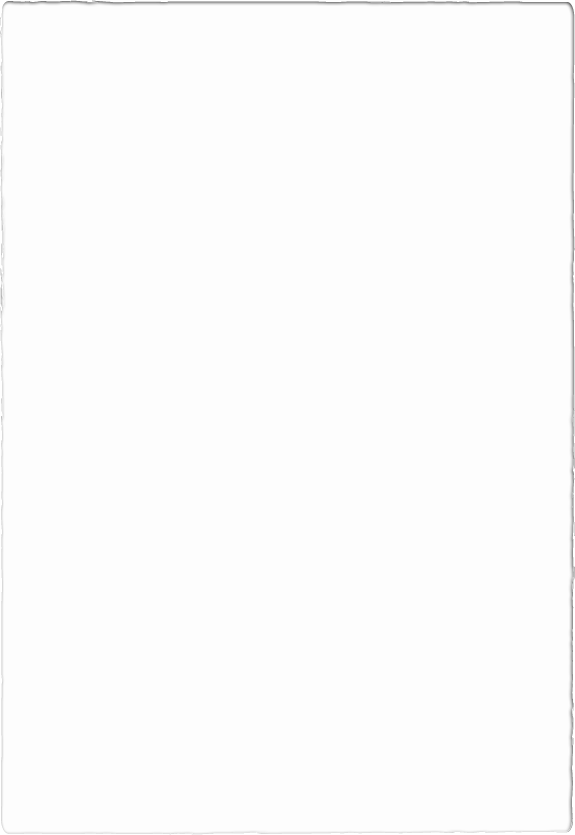 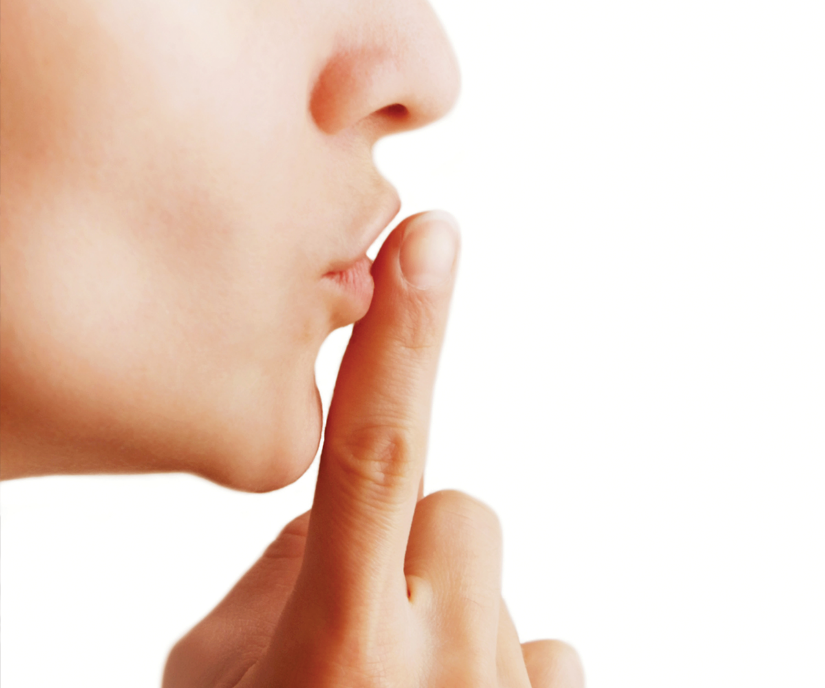 We all recognize silence is prohibitive in other areas of life!
We all demand that our silence be respected
Example: “I didn’t order that!” (Do we ever hear back, “Well, you didn’t not order it!”?)
Example: “Get groceries on list and bring back the change.” (Is mom happy when things not on list are bought and change is either non-existent, or diminished?)
The Silence Of God
Conclusion
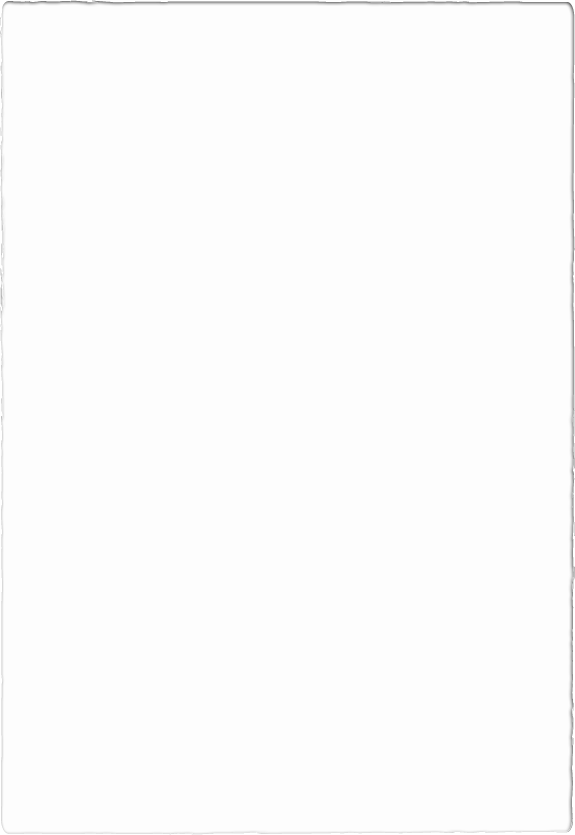 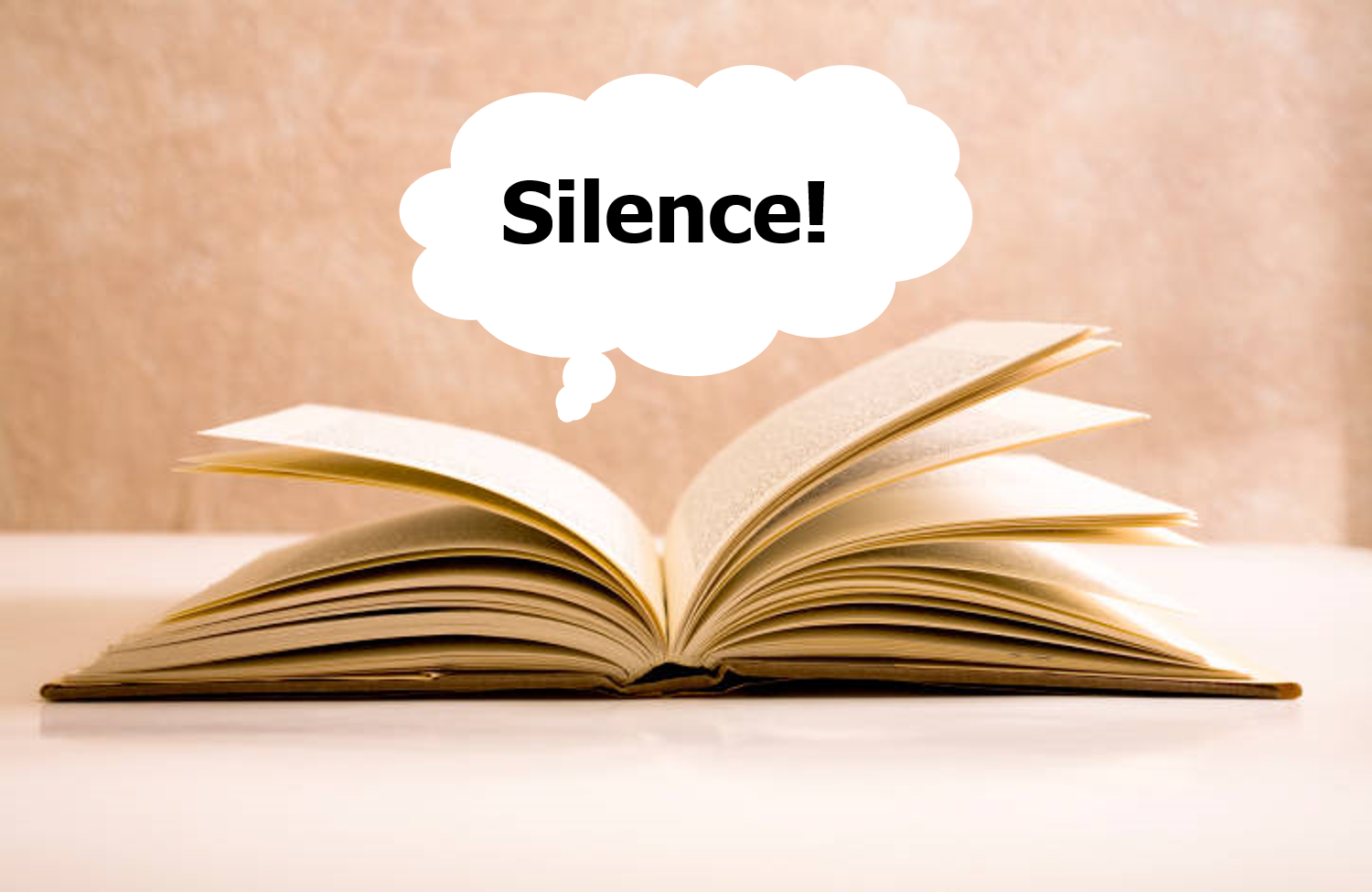 God is silent on many things, so must look at what He has commanded and do those things!
We dare not presume on the silence of God
He is loud and clear concerning what man must do to be saved – Mk. 16:16; Acts 2:38; 22:16
Yet many in religious world are “experts at setting aside the commandment of God” for their traditions and creeds (Mk. 7:9)
Silence of God does not authorize, Scripture authorizes!
The Silence Of God
Conclusion
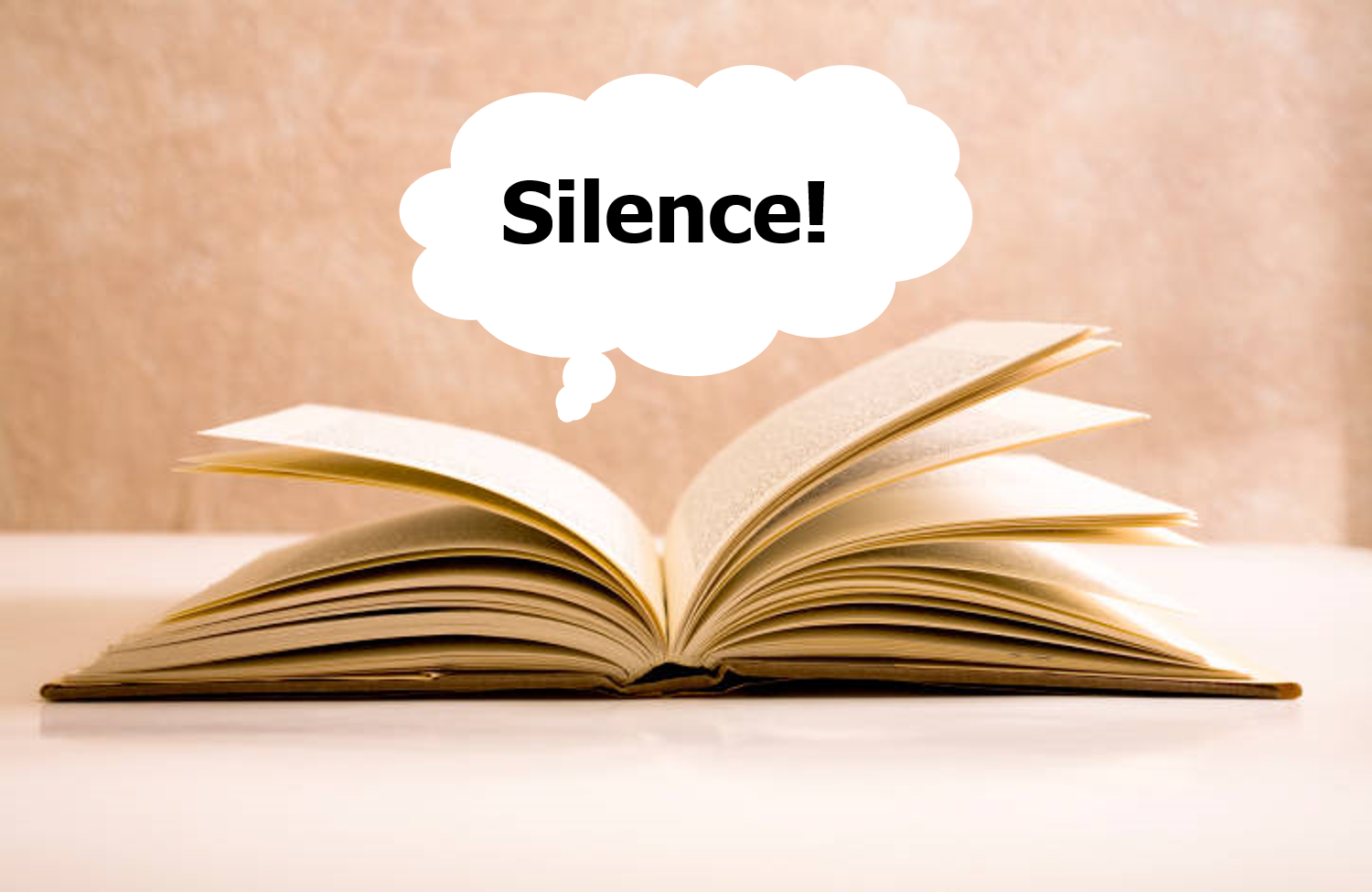 Respect the silence of God, don’t exceed what is written, and obey what He has commanded!
The Silence Of God
“What Must I Do To Be Saved?”
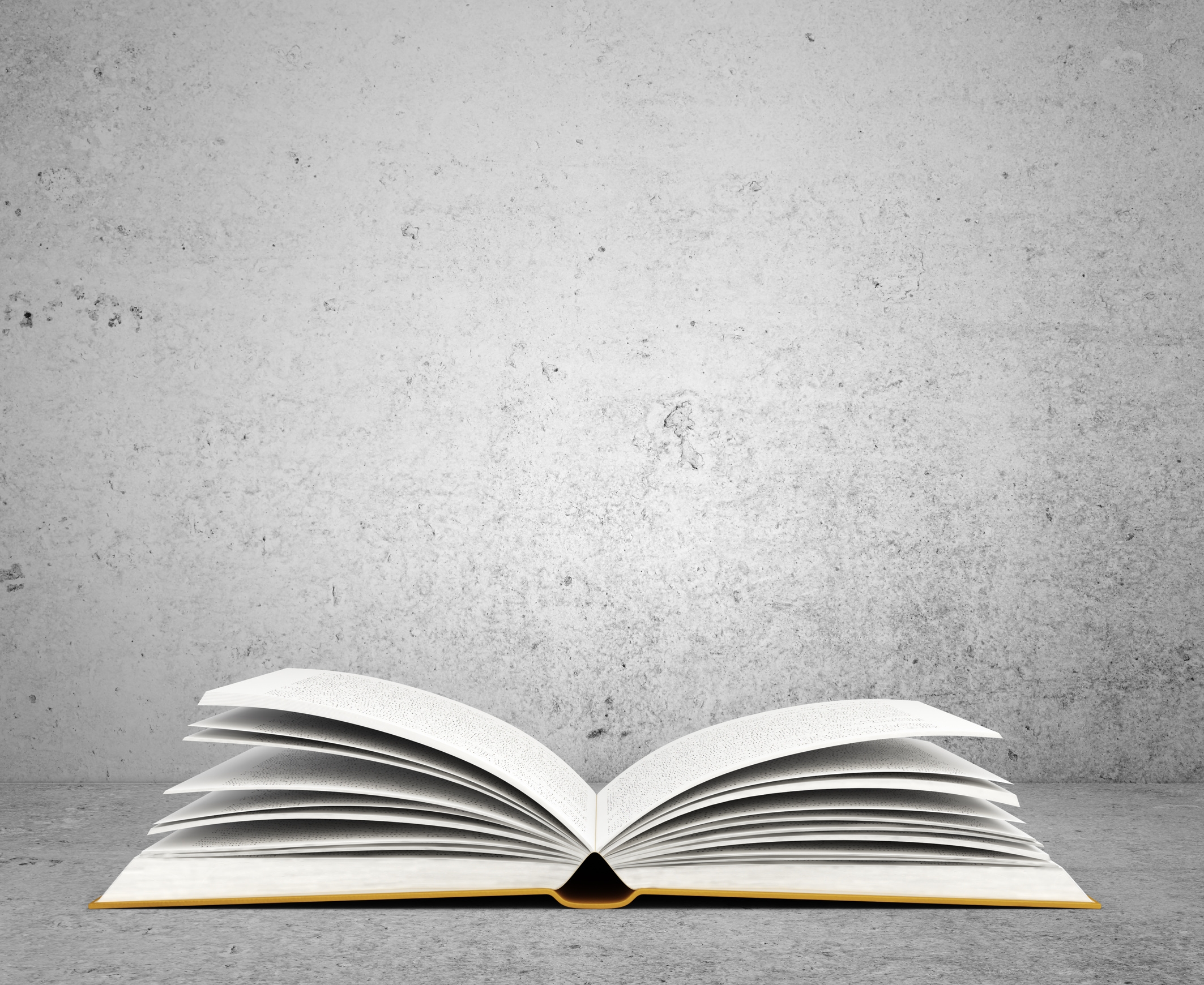 Hear The Gospel (Jn. 5:24; Rom. 10:17)
Believe In Christ (Jn. 3:16-18; Jn. 8:24)
Repent Of Sins (Lk. 13:35; Acts 2:38)
Confess Christ (Mt. 10:32; Rom. 10:10)
Be Baptized (Mk. 16:16; Acts 22:16)
Remain Faithful (Jn. 8:31; Rev. 2:10)
For The Erring Saint:
Repent (Acts 8:22), Confess (I Jn. 1:9),
Pray (Acts 8:22)